Vendor Landscape: Collaboration Platforms
Integration and user immersion feed directly to the bottom line.
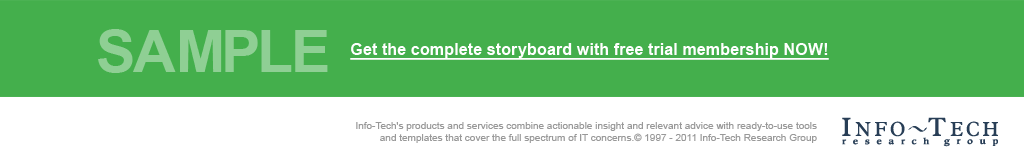 Info-Tech's products and services combine actionable insight and relevant advice with ready-to-use toolsand templates that cover the full spectrum of IT concerns.© 1997 - 2016 Info-Tech Research Group
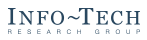 Introduction
Collaboration platforms are built to meet the needs of and accelerate teamwork across a business for higher productivity and faster innovation.  However, no one-size-fits-all solution exists. Collaboration tools must be as dynamic as the teamwork they capture.
This Research Is Designed For:
This Research Will Help You:
IT leaders who need to understand the feature sets and major players in the fast-moving collaboration market landscape.
IT managers involved in shortlisting, evaluating, and selecting a full-featured platform for enterprise collaboration.
Business unit managers who want to understand the capabilities of modern collaboration platforms and how they can enable superior team performance.
Understand what’s new in the enterprise collaboration market and how the ongoing convergence of traditional feature sets with social capabilities is enabling a new generation of collaboration solutions.
Evaluate collaboration platform vendors and products for your enterprise needs.
Determine which products are most appropriate for particular use cases and scenarios.
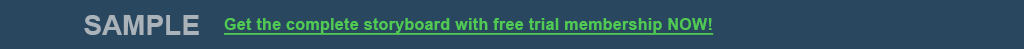 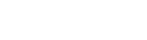 Market Overview
How it got here
Where it’s going
The integration of both social collaboration and file sharing tools into one common platform is proceeding rapidly. Real-time collaboration, such as video conferencing and screen sharing, are now being integrated primarily through WebRTC, forgoing the need for partner integration.
Talent management and social collaboration platforms are complementary systems, but have not yet been integrated into one solution. Social performance management and gamification will be added to existing platforms at a rapid pace in the coming years. Eventually we will see greater targeting of solutions toward specific verticals to better enable vendors to secure revenue streams and market position. 
As collaboration tools continue to gain more validity in larger enterprises, there will be a greater calling for robust reporting and analytics systems to measure and track ROI.
The enterprise collaboration market emerged from the need to provide employees with more effective ways to collaborate than with phone and email. While adequate for quick messages between employees, email is inefficient for carrying out medium to long-term project-based work.
Collaboration vendors initially focused on developing better ways to collaborate around documents. However, social workflow management has become the new precedent. Social workflow allows for steady knowledge and document sharing through persistent activity streams. Early platforms provided employees only with tools for managing document workflows through versioning and library services. 
The “social revolution” has happened and continues to impact the business world. But people are questioning “social for social’s sake.” Further refinement of social tools and addition of real-time and other project capabilities have made many platforms juggernauts.
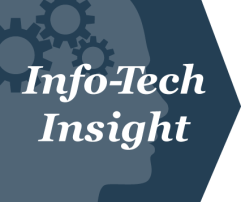 As the market evolves, capabilities that were once cutting edge become default and new functionality becomes differentiating. Real-time collaboration and discussion forums have become Table Stakes capabilities and should no longer be used to differentiate solutions. Instead focus on reporting and analytics and integration to get the best fit for your requirements.
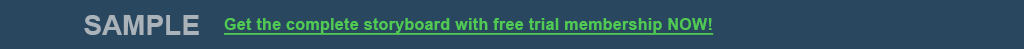 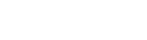 Table Stakes represent the minimum standard; without these, a product doesn’t even get reviewed
The Table Stakes
What Does This Mean?
The products assessed in this Vendor LandscapeTM meet, at the very least, the requirements outlined as Table Stakes. 

Many of the vendors go above and beyond the outlined Table Stakes, some even do so in multiple categories. This section aims to highlight the products’ capabilities in excess of the criteria listed here.
What it is:
Feature
Presence and the ability to collaborate through text-based chat.
Basic real-time collaboration
Discussion forums
Threaded discussions are present in the platform.
Employee profiles
Basic employee profiles are present in the platform and can be populated with standard fields.
If Table Stakes are all you need from your collaboration solution, the only true differentiator for the organization is price. Otherwise, dig deeper to find the best price to value for your needs.
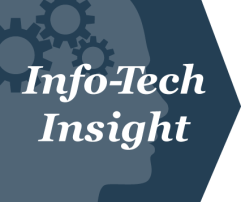 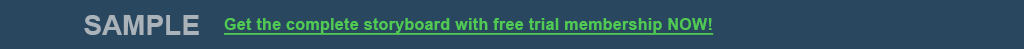 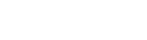 Advanced Features are the capabilities that allow for granular market differentiation
Scoring Methodology
Advanced Features
Info-Tech scored each vendor’s features offering as a summation of their individual scores across the listed advanced features. Vendors were given 1 point for each feature the product inherently provided. Some categories were scored on a more granular scale with vendors receiving half points.
What we looked for:
Feature
Content repositories with library management capabilities (e.g. versioning, check in/check out), social tagging, and search.
Content Management
Personal Information Management
Email and calendar integration, including email to platform and contact list integration.
Real-Time Collaboration
Collaborate in real-time via audio and video and web conference or whiteboard.
Community Collaboration
Create and moderate team groups or microsites and share information using various methods (e.g. blogs, wikis, polls).
Knowledge Repositories
Structured, wiki-like repositories with editing, authorship, and moderation workflows.
Employee Profiles
Employee ability to share searchable information about themselves and to follow others.
Activity Streams
Feeds that include user-generated content such as micro-blogging, system-generated content, social workflow, and rich content.
Privacy and Built-In Security
Security features to adjust privacy settings across team discussion and built-in data encryption to protect organizational information and workflow.
Reporting and Analytics
View trending data regarding habits of user base, impact metrics of content, and more.
For an explanation of how Advanced Features are determined, see Information Presentation – Feature Ranks (Stoplights) in the Appendix.
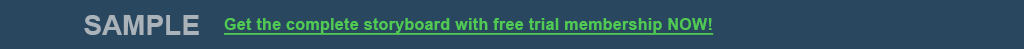 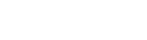 Appendix
Vendor Landscape Methodology: Overview
Vendor Landscape Methodology: Product Selection & Information Gathering
Vendor Landscape Methodology: Scoring
Vendor Landscape Methodology: Information Presentation
Vendor Landscape Methodology: Fact Check & Publication
Product Pricing Scenario
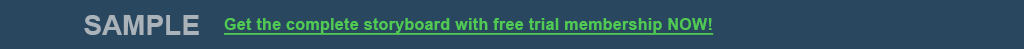 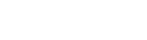 Vendor Landscape Methodology:Overview
Info-Tech’s Vendor Landscapes are research materials that review a particular IT market space, evaluating the strengths and abilities of both the products available in that space, as well as the vendors of those products. These materials are created by a team of dedicated analysts operating under the direction of a senior subject matter expert over a period of six weeks.
Evaluations weigh selected vendors and their products (collectively “solutions”) on the following eight criteria to determine overall standing:
Features: The presence of advanced and market-differentiating capabilities.
Usability: The intuitiveness, power, and integrated nature of administrative consoles and client software components.
Affordability: The three-year total cost of ownership of the solution.
Architecture: The degree of integration with the vendor’s other tools, flexibility of deployment, and breadth of platform applicability.
Viability: The stability of the company as measured by its history in the market, the size of its client base, and its financial performance.
Strategy: The commitment to both the market-space, as well as to the various sized clients (small, mid-sized, and enterprise clients).
Reach: The ability of the vendor to support its products on a global scale.
Channel: The measure of the size of the vendor’s channel partner program, as well as any channel strengthening strategies.
Evaluated solutions are plotted on a standard two by two matrix:
Champions: Both the product and the vendor receive scores that are above the average score for the evaluated group.
Innovators: The product receives a score that is above the average score for the evaluated group, but the vendor receives a score that is below the average score for the evaluated group.
Market Pillars: The product receives a score that is below the average score for the evaluated group, but the vendor receives a score that is above the average score for the evaluated group.
Emerging Players: Both the product and the vendor receive scores that are below the average score for the evaluated group.
Info-Tech’s Vendor Landscapes are researched and produced according to a strictly adhered to process that includes the following steps:
Vendor/product selection
Information gathering
Vendor/product scoring
Information presentation
Fact checking
Publication
This document outlines how each of these steps is conducted.
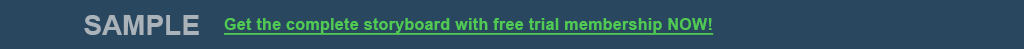 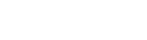 Vendor Landscape Methodology:Vendor/Product Selection & Information Gathering
Info-Tech works closely with its client base to solicit guidance in terms of understanding the vendors with whom clients wish to work and the products that they wish evaluated; this demand pool forms the basis of the vendor selection process for Vendor Landscapes. Balancing this demand, Info-Tech also relies upon the deep subject matter expertise and market awareness of its Senior, Lead, and Principle Research Analysts to ensure that appropriate solutions are included in the evaluation. As an aspect of that expertise and awareness, Info-Tech’s analysts may, at their discretion, determine the specific capabilities that are required of the products under evaluation, and include in the Vendor Landscape only those solutions that meet all specified requirements. 
Information on vendors and products is gathered in a number of ways via a number of channels.
Initially, a request package is submitted to vendors to solicit information on a broad range of topics. The request package includes:
A detailed survey.
A pricing scenario (see Vendor Landscape Methodology: Price Evaluation and Pricing Scenario, below).
A request for reference clients.
A request for a briefing and, where applicable, guided product demonstration.
These request packages are distributed approximately twelve weeks prior to the initiation of the actual research project to allow vendors ample time to consolidate the required information and schedule appropriate resources.
During the course of the research project, briefings and demonstrations are scheduled (generally for one hour each session, though more time is scheduled as required) to allow the analyst team to discuss the information provided in the survey, validate vendor claims, and gain direct exposure to the evaluated products. Additionally, an end-user survey is circulated to Info-Tech’s client base and vendor-supplied reference accounts are interviewed to solicit their feedback on their experiences with the evaluated solutions and with the vendors of those solutions.
These materials are supplemented by a thorough review of all product briefs, technical manuals, and publicly available marketing materials about the product, as well as about the vendor itself.
Refusal by a vendor to supply completed surveys or submit to participation in briefings and demonstrations does not eliminate a vendor from inclusion in the evaluation. Where analyst and client input has determined that a vendor belongs in a particular evaluation, it will be evaluated as best as possible based on publicly available materials only. As these materials are not as comprehensive as a survey, briefing, and demonstration, the possibility exists that the evaluation may not be as thorough or accurate. Since Info-Tech includes vendors regardless of vendor participation, it is always in the vendor’s best interest to participate fully.
All information is recorded and catalogued, as required, to facilitate scoring and for future reference.
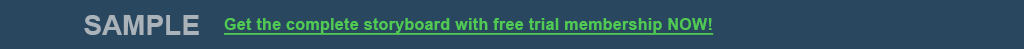 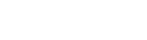 Vendor Landscape Methodology:Scoring
Once all information has been gathered and evaluated for all vendors and products, the analyst team moves to scoring. All scoring is performed at the same time so as to ensure as much consistency as possible. Each criterion is scored on a ten point scale, though the manner of scoring for criteria differs slightly:
Features is scored via Cumulative Scoring
Affordability is scored via Scalar Scoring
All other criteria are scored via Base5 Scoring
In Cumulative Scoring, a single point is assigned to each evaluated feature that is regarded as being fully present, partial points to each feature that is partially present, and zero points to features that are deemed to be absent or unsatisfactory. The assigned points are summed and normalized to a value out of ten. For example, if a particular Vendor Landscape evaluates eight specific features in the Feature Criteria, the summed score out of eight for each evaluated product would be multiplied by 1.25 to yield a value out of ten.
In Scalar Scoring, a score of ten is assigned to the lowest cost solution, and a score of one is assigned to the highest cost solution. All other solutions are assigned a mathematically determined score based on their proximity to / distance from these two endpoints. For example, in an evaluation of three solutions, where the middle cost solution is closer to the low end of the pricing scale it will receive a higher score, and where it is closer to the high end of the pricing scale it will receive a lower score; depending on proximity to the high or low price it is entirely possible that it could receive either ten points (if it is very close to the lowest price) or one point (if it is very close to the highest price). Where pricing cannot be determined (vendor does not supply price and public sources do not exist), a score of 0 is automatically assigned.
In Base5 scoring a number of sub-criteria are specified for each criterion (for example, Longevity, Market Presence, and Financials are sub-criteria of the Viability criterion), and each one is scored on the following scale:
5 - The product/vendor is exemplary in this area (nothing could be done to improve the status).
4 - The product/vendor is good in this area (small changes could be made that would move things to the next level).
3 - The product/vendor is adequate in this area (small changes would make it good, more significant changes required to be exemplary).
2 - The product/vendor is poor in this area (this is a notable weakness and significant work is required).
1 - The product/vendor is terrible/fails in this area (this is a glaring oversight and a serious impediment to adoption).
The assigned points are summed and normalized to a value out of ten as explained in Cumulative Scoring above.
Scores out of ten, known as Raw scores, are transposed as-is into Info-Tech’s Vendor Landscape Shortlist Tool, which automatically determines Vendor Landscape positioning (see Vendor Landscape Methodology: Information Presentation - Vendor Landscape, below), Criteria Score (see Vendor Landscape Methodology: Information Presentation - Criteria Score, below), and Value Index (see Vendor Landscape Methodology: Information Presentation - Value Index, below).
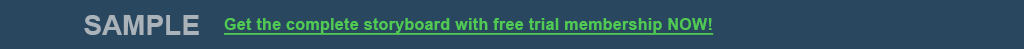 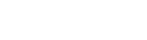 Vendor Landscape Methodology:Information Presentation – Vendor Landscape
Info-Tech’s Vendor Landscape is a two-by-two matrix that plots solutions based on the combination of Product score and Vendor score. Placement is not determined by absolute score, but instead by relative score. Relative scores are used to ensure a consistent view of information and to minimize dispersion in nascent markets, while enhancing dispersion in commodity markets to allow for quick visual analysis by clients.
Relative scores are calculated as follows:
Raw scores are transposed into the Info-Tech Vendor Landscape Shortlist Tool (for information on how Raw scores are determined, see Vendor Landscape Methodology: Scoring, above).
Each individual criterion Raw score is multiplied by the pre-assigned weighting factor for the Vendor Landscape in question. Weighting factors are determined prior to the evaluation process to eliminate any possibility of bias. Weighting factors are expressed as a percentage such that the sum of the weighting factors for the Vendor criteria (Viability, Strategy, Reach, Channel) is 100% and the sum of the Product criteria (Features, Usability, Affordability, Architecture) is 100%.
A sum-product of the weighted Vendor criteria scores and of the weighted Product criteria scores is calculated to yield an overall Vendor score and an overall Product score.
Overall Vendor scores are then normalized to a 20 point scale by calculating the arithmetic mean and standard deviation of the pool of Vendor scores. Vendors for whom their overall Vendor score is higher than the arithmetic mean will receive a normalized Vendor score of 11-20 (exact value determined by how much higher than the arithmetic mean their overall Vendor score is), while vendors for whom their overall Vendor score is lower than the arithmetic mean will receive a normalized Vendor score of between one and ten (exact value determined by how much lower than the arithmetic mean their overall Vendor score is).
Overall Product score is normalized to a 20 point scale according to the same process.
Normalized scores are plotted on the matrix, with Vendor score being used as the x-axis, and Product score being used as the y-axis.
Innovators:solutions with below average Vendor scores and above average Product scores.
Champions:solutions with above average Vendor scores and above average Product scores.
Vendor Landscape
Emerging Players:solutions with below average Vendor scores and below average Product scores.
Market Pillars:solutions with above average Vendor scores and below average Product scores.
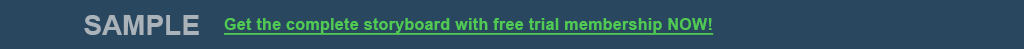 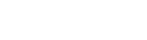 Vendor Landscape Methodology:Information Presentation – Criteria Scores (Harvey Balls)
Info-Tech’s Criteria Scores are visual representations of the absolute score assigned to each individual criterion, as well as of the calculated overall Vendor and Product scores. The visual representation used is Harvey Balls.
Harvey Balls are calculated as follows:
Raw scores are transposed into the Info-Tech Vendor Landscape Shortlist Tool (for information on how Raw scores are determined, see Vendor Landscape Methodology: Scoring, above).
Each individual criterion Raw score is multiplied by a pre-assigned weighting factor for the Vendor Landscape in question. Weighting factors are determined prior to the evaluation process, based on the expertise of the Senior or Lead Research Analyst, to eliminate any possibility of bias. Weighting factors are expressed as a percentage, such that the sum of the weighting factors for the Vendor criteria (Viability, Strategy, Reach, Channel) is 100%, and the sum of the Product criteria (Features, Usability, Affordability, Architecture) is 100%.
A sum-product of the weighted Vendor criteria scores and of the weighted Product criteria scores is calculated to yield an overall Vendor score and an overall Product score.
Both overall Vendor score / overall Product score, as well as individual criterion Raw scores are converted from a scale of one to ten to Harvey Ball scores on a scale of zero to four, where exceptional performance results in a score of four and poor performance results in a score of zero.
Harvey Ball scores are converted to Harvey Balls as follows:
A score of four becomes a full Harvey Ball.
A score of three becomes a three-quarter full Harvey Ball.
A score of two becomes a half full Harvey Ball.
A score of one becomes a one-quarter full Harvey Ball.
A score of zero becomes an empty Harvey Ball.
Harvey Balls are plotted by solution in a chart where rows represent individual solutions and columns represent overall Vendor / overall Product, as well as individual criteria. Solutions are ordered in the chart alphabetically by vendor name.
Overall Harvey Balls represent weighted aggregates.
Criteria Harvey Balls represent individual Raw scores.
Product
Vendor
Harvey Balls
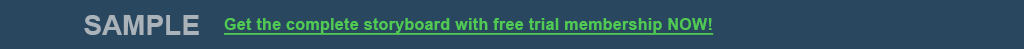 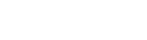 Info-Tech Research Group Helps IT Professionals To:
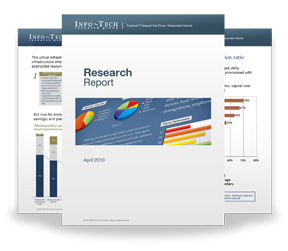 Quickly get up to speedwith new technologies
Make the right technologypurchasing decisions – fast
Deliver critical ITprojects, on time andwithin budget
Manage business expectations
Justify IT spending andprove the value of IT
Train IT staff and effectivelymanage an IT department
Sign up for free trial membership to get practical
solutions for your IT challenges
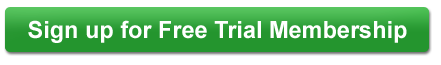 “Info-Tech helps me to be proactive instead of reactive –a cardinal rule in a stable and leading edge IT environment.
- ARCS Commercial Mortgage Co., LP
Toll Free: 1-888-670-8889
www.infotech.com
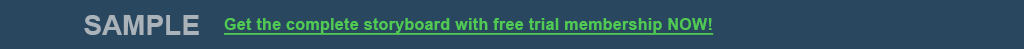 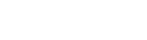